Micromouse Parts
Team 28 (2020)
Feather Board - $20.95
Reduces complexity of PCB
Includes Wireless
Programmed with C/C++ via USB
I2C Communication (For sensors)
Many ADC + DAC for controls
Built-in PWM 
Fast
Battery 3.7v (4.2) - $9.95
1000mah (long battery)
Rechargeable via feather’s built-in circuits
Can power feather when no USB is available
Relatively compact
ToF Sensors - $13.95
Use I2C Communication
Digital
Can have multiple on same bus
Compatible with Arduino Feather
Library support
Compact
Motors - $18.95
Very compact
Powerful relative to size (1W)
Fast
Includes gearbox 
Compatible with wide range of wheels
Compatible with encoders
Motor Controller - $3.42
Dual Motor Controller
Controls up to 2 motors simultaneously 
Configurable to control motor rpm
Magnetic Encoder - $7.95
Allows for precise rpm configuration 
Compatible with motors
Encoder Wires - $0.95
Six pin female connector
Goes well with encoder in BOM
Wheels - $6.75
We will need multiple different sets of wheel in order to incorporate flexibility into to the prototype design.
Different surfaces, (carpet, tile, counter)
Relatively small price
In case of axle problems (with encoders) enters’ are all plastic
DC/DC Booster 3.7to12V - $2.99
Steps battery voltage supply up to 12V 
Motor Controller operates on 12V
Outputs a constant 12V.
Maze - $(Undecided)
Modular Design
Portability 

Peg board type with corners
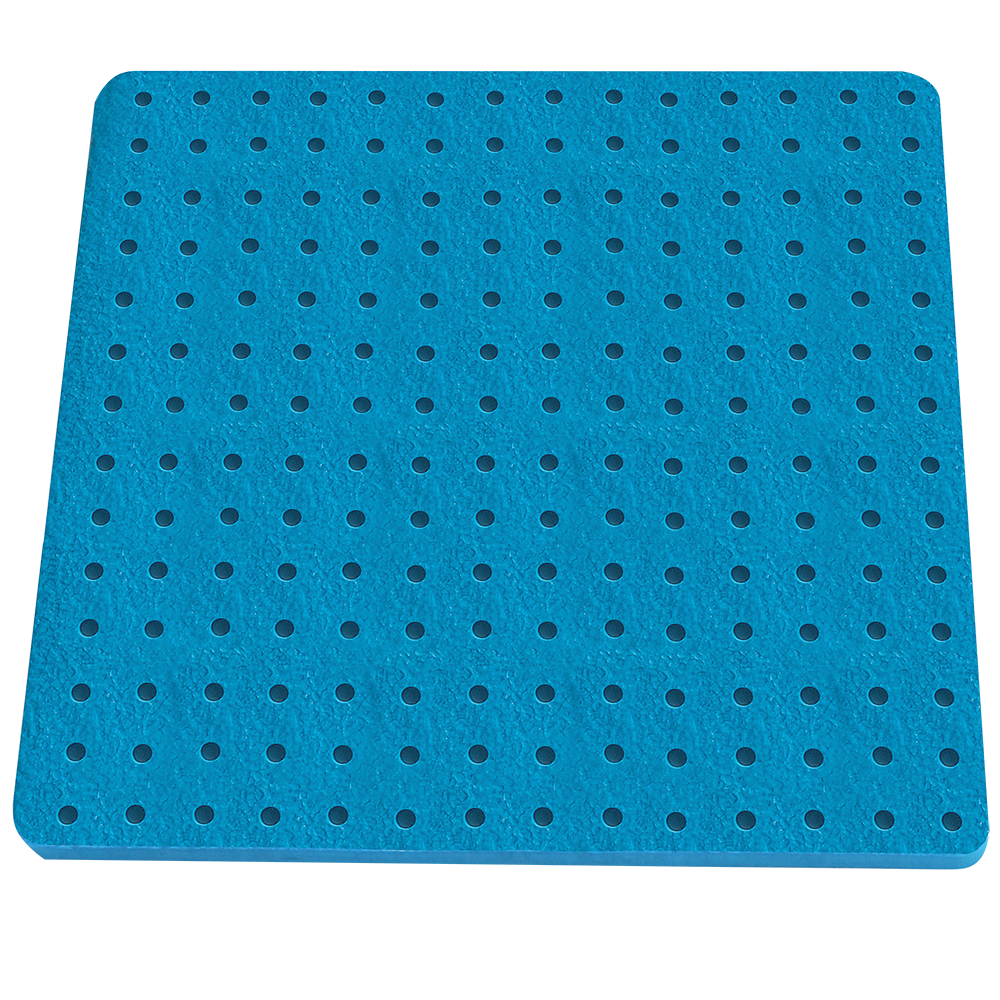